Mathematical Rebus
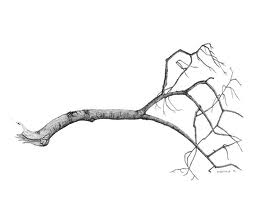 E
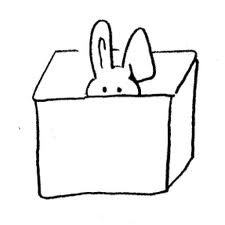 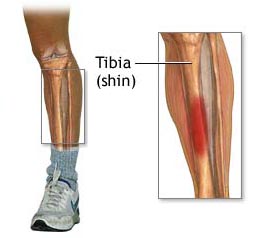 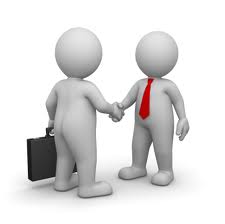 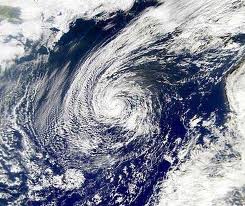 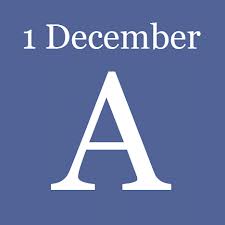 Recall from last lesson...
Definition:  Given an ideal   
the jth elimination ideal is
Definition:  The variety of partial solutions is                     .
Question  How does the variety of partial solutions                      relate to the original variety                   ?
Geometric Interpretation
In elimination, we are interested in the set
(where                              )
This set is the projection of                             onto the coordinate plane defined by
Denote the projection map by
Cn         Cn-k
Claim:  Let be the kth elimination ideal of I.  Then
C
Geometric Interpretation
Proof:  Let                                                          .
Then there exists                     C  such that
If               then     vanishes at                          because
Claim:  Let be the kth elimination ideal of I.  Then
But             implies that        C                   ,
C
so     must vanish at                                   .
Hence                                           , so
Example 1
Consider                 , where 
           and
Using lex order 
with z > y > x, 

  is a Groebner basis.
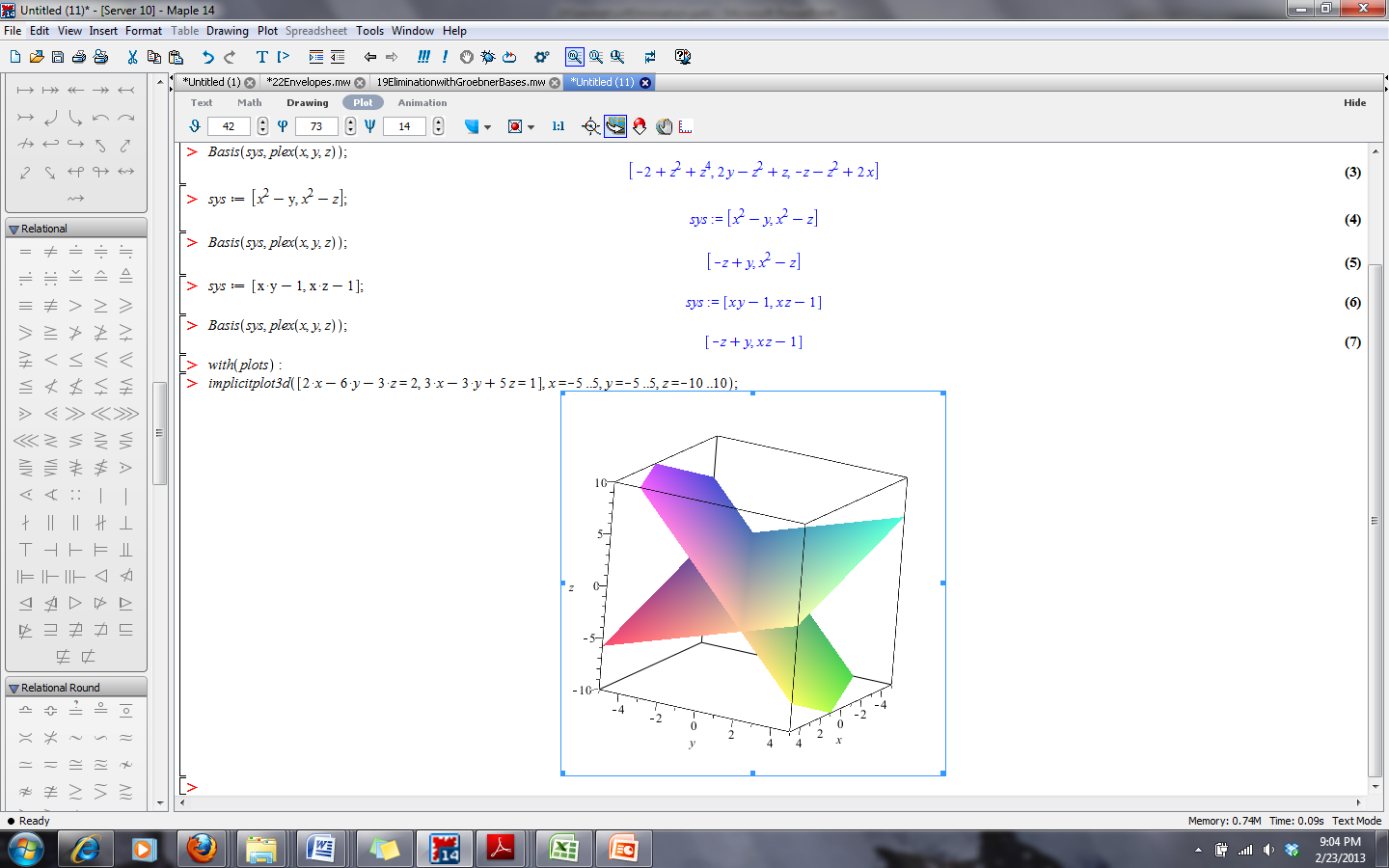 Hence
The variety of partial solutions,             is equal to                  in this case.
Every partial soln (blue line) extends to full soln (red line).
Example 2.   Consider
Using lex order 
with x > y > z, 
G = {                      } is a Groebner basis.
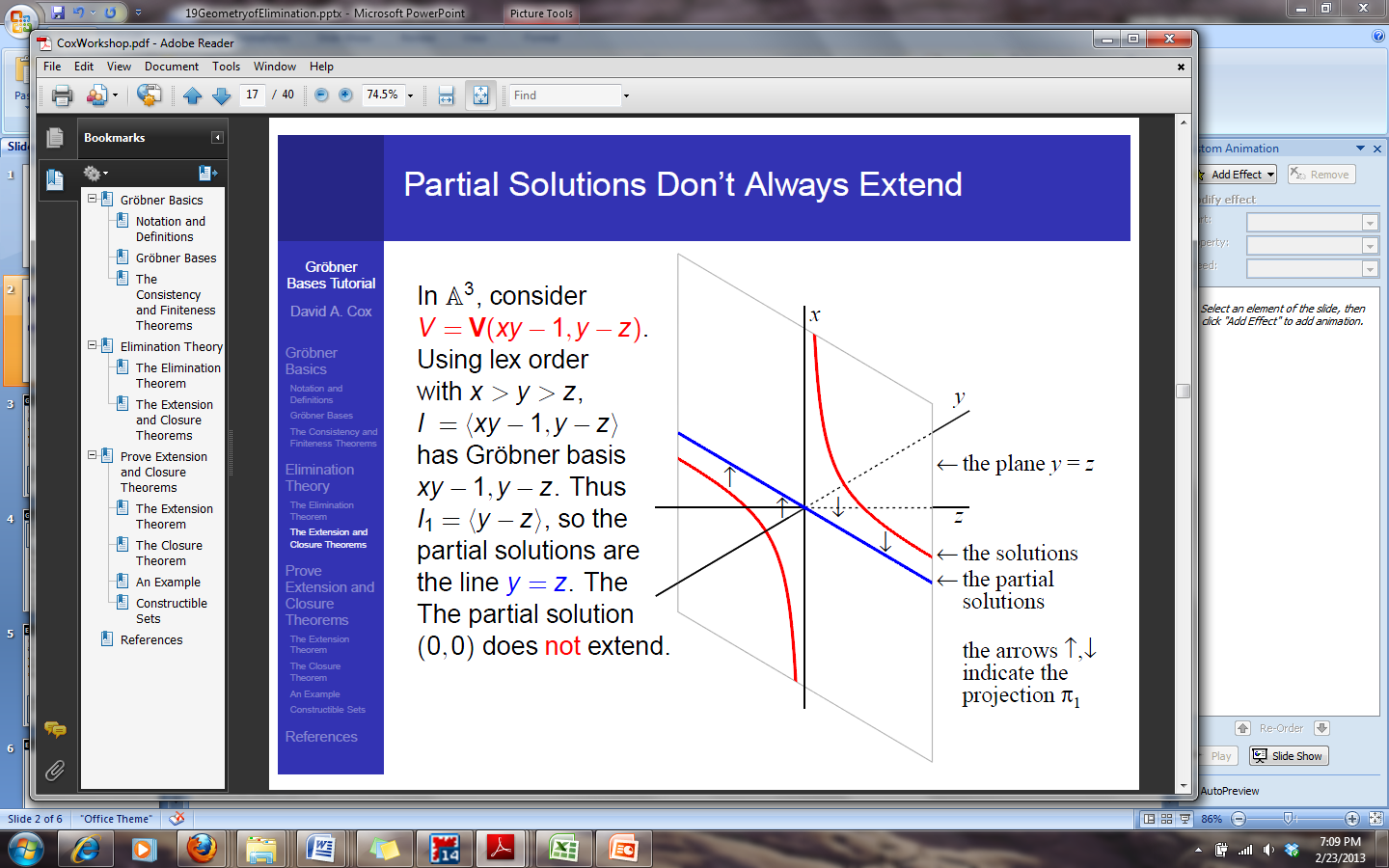 Hence I1 =              ,so the variety of partial solutions,          is the line y = z.
y
The partial solution (0, 0) does not extend.
is strictly smaller than
To Recap...
Eliminating the first k variables in a system of polynomial equations 
amounts, geometrically, to a projection of the variety                             onto the “coordinate subspace” defined by setting 
 
  
This projection,                 , satisfies

  
where                              and                 C                 .
So what are the points in            that are not in                  ?
The missing points?
In this example, it’s the origin; the partial solution (0, 0) does not extend.
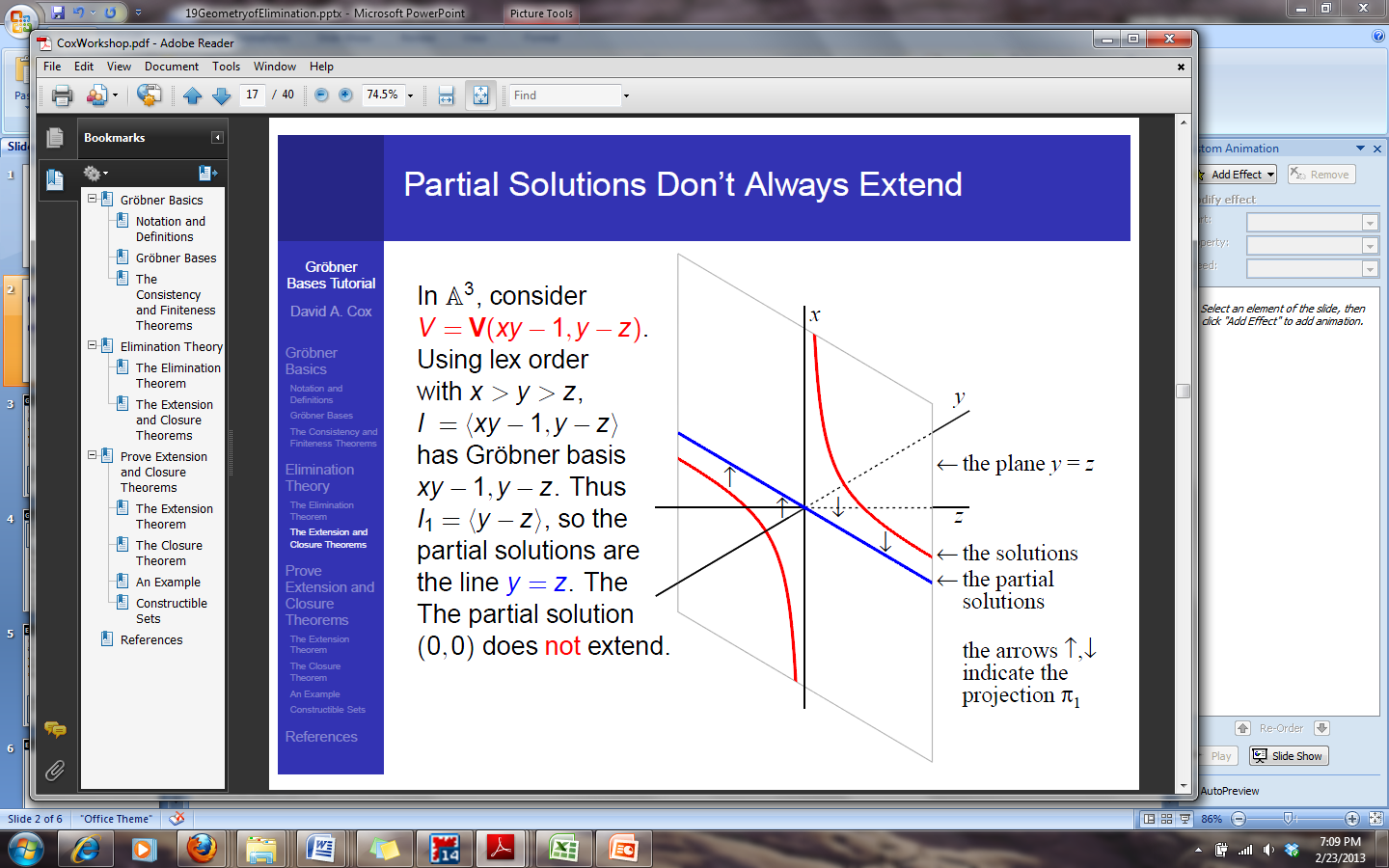 More generally, the Extension Theorem tells us when partial solutions to do not extend...
y
So what are the points in            that are not in                  ?
The Extension Theorem
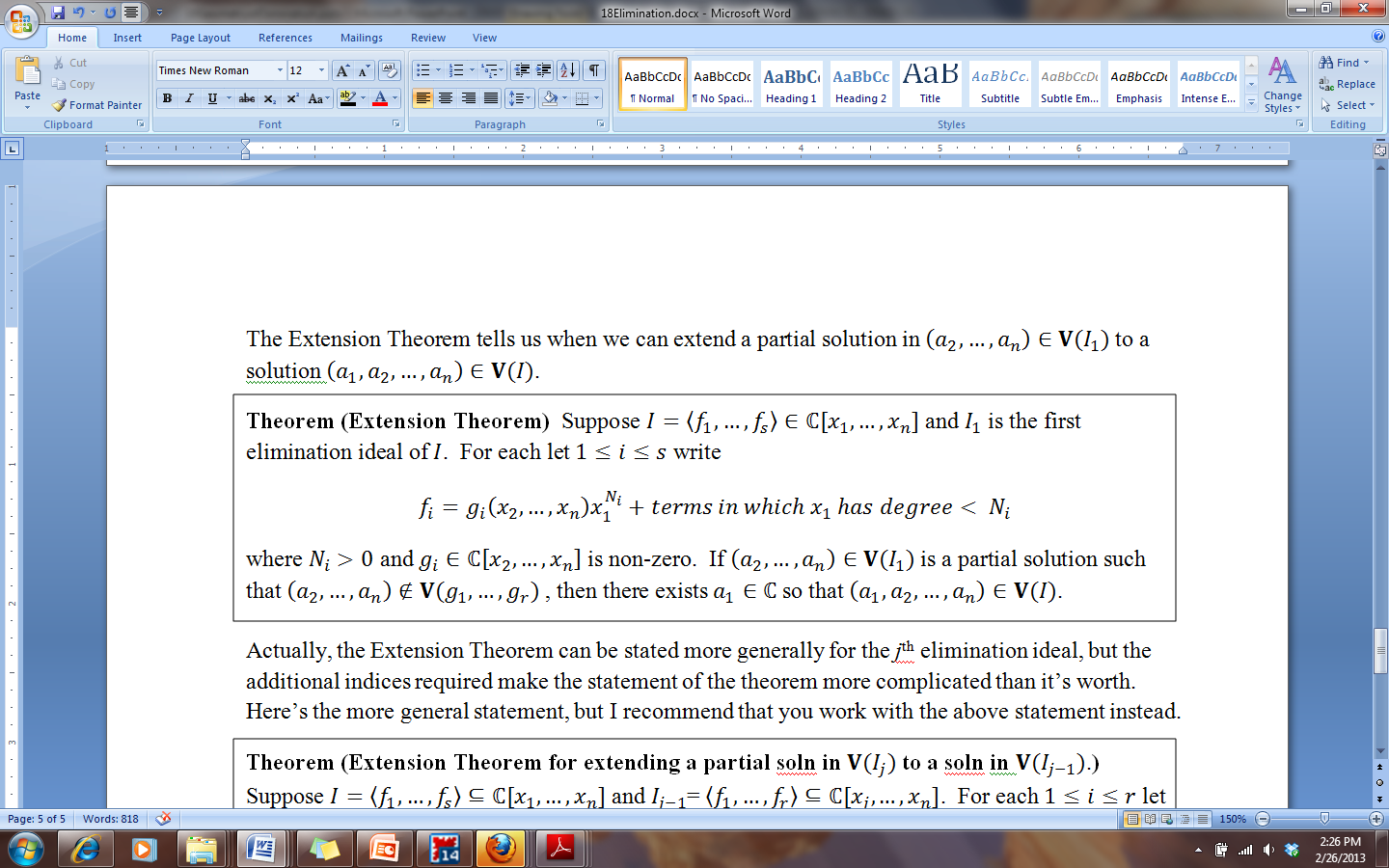 A partial solution                           fails to extend precisely when
When k = 1, the “missing points” are                                      .
In fact, the Extension Theorem implies that
This is an affine variety!
The Closure Theorem
Let                                 Cn.  Then
 i)            is the smallest affine variety         containing                  Cn-k.
  
ii)  When              there is an affine variety 
          such that
Proof of i) requires the NullstellensatzSee textbook for proof of ii); main idea:
This is W!